LOGOS DE VOS INSTITUTIONS
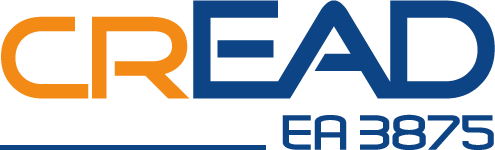 LOGOS DE VOS INSTITUTIONS
TITRE DU POSTER
Auteur.e(s)
Texte du poster en police 16 minimum
Texte du poster en police 16 minimum
Texte du poster en police 16 minimum
Texte du poster en police 16 minimum
Texte du poster en police 16 minimum
Texte du poster en police 16 minimum
Texte du poster en police 16 minimum
Texte du poster en police 16 minimum
Texte du poster en police 16 minimum
Texte du poster en police 16 minimum
Texte du poster en police 16 minimum
Texte du poster en police 16 minimum
Texte du poster en police 16 minimum
Texte du poster en police 16 minimum
Texte du poster en police 16 minimum
Texte du poster en police 16 minimum
Texte du poster en police 16 minimum
Texte du poster en police 16 minimum
Texte du poster en police 16 minimum
Texte du poster en police 16 minimum
Texte du poster en police 16 minimum
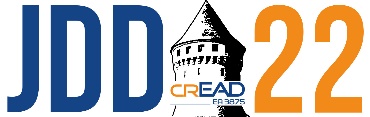 Journée des Doctorant.es du CREAD - 27 avril 2022, BREST